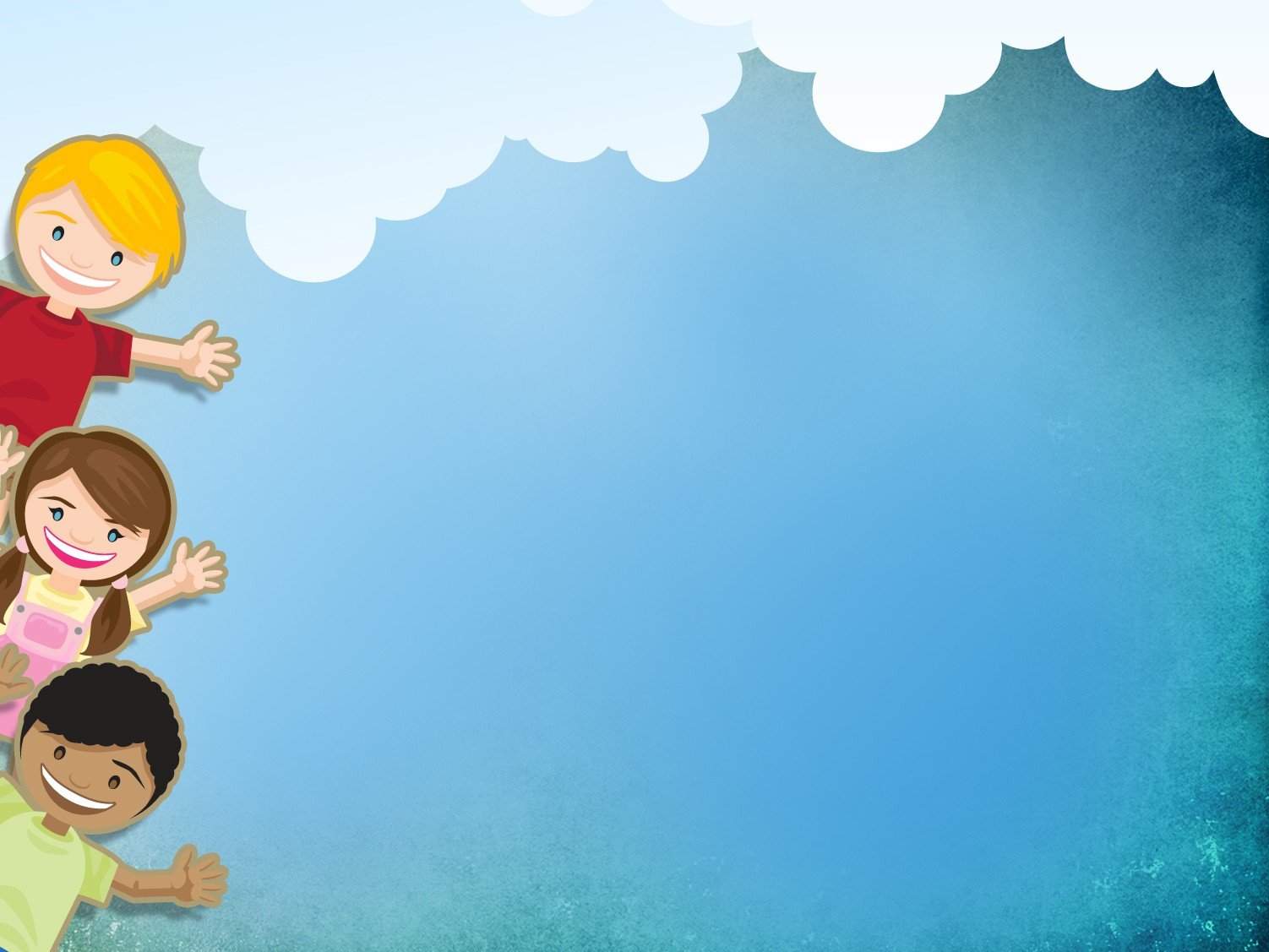 «Игра – ведущий вид деятельности дошкольника. Игровые формы образования»
Семяшкина В.П.
Чеснюк Т.Г.
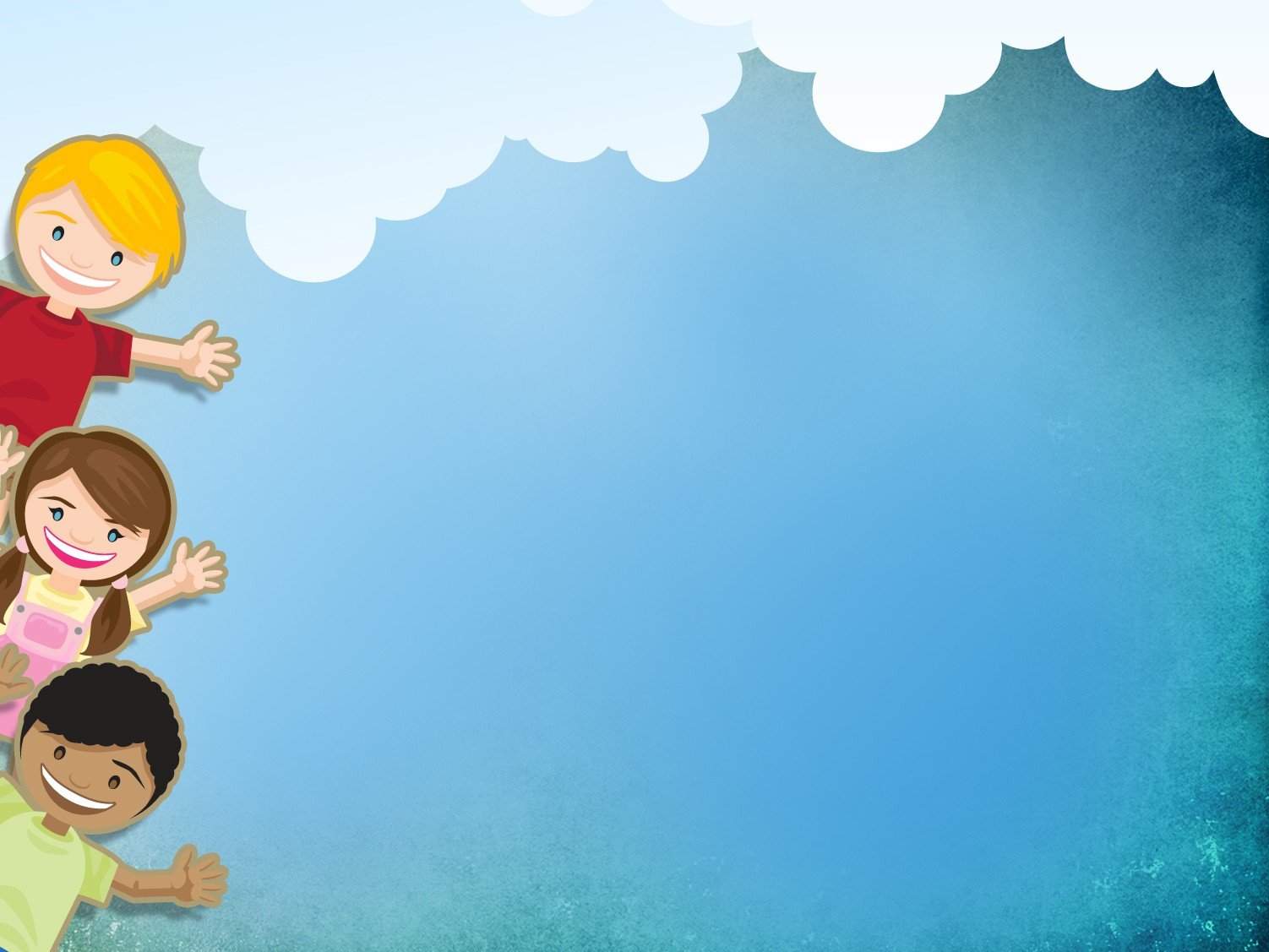 Определения понятия «ИГРА»
Игра – один из видов деятельности, характерных для животных и человека, имитируют обстановку предметной и социальной действительности.
                    (краткий словарь современной педагогики)
Игра – ведущая деятельность ребенка – дошкольника, т.е. такая деятельность, благодаря которой происходят главнейшие изменения в психике ребенка и внутри которой  развиваются психические процессы, подготавливающие переход ребенка к новой, высшей ступени его развития.
(А.Н.Леонтьев)
Игра – один из видов деятельности индивида.
(З.Фрейд)
Игра – это ведущая деятельность у детей в дошкольном возрасте.
(В.А. Сухомлинский)
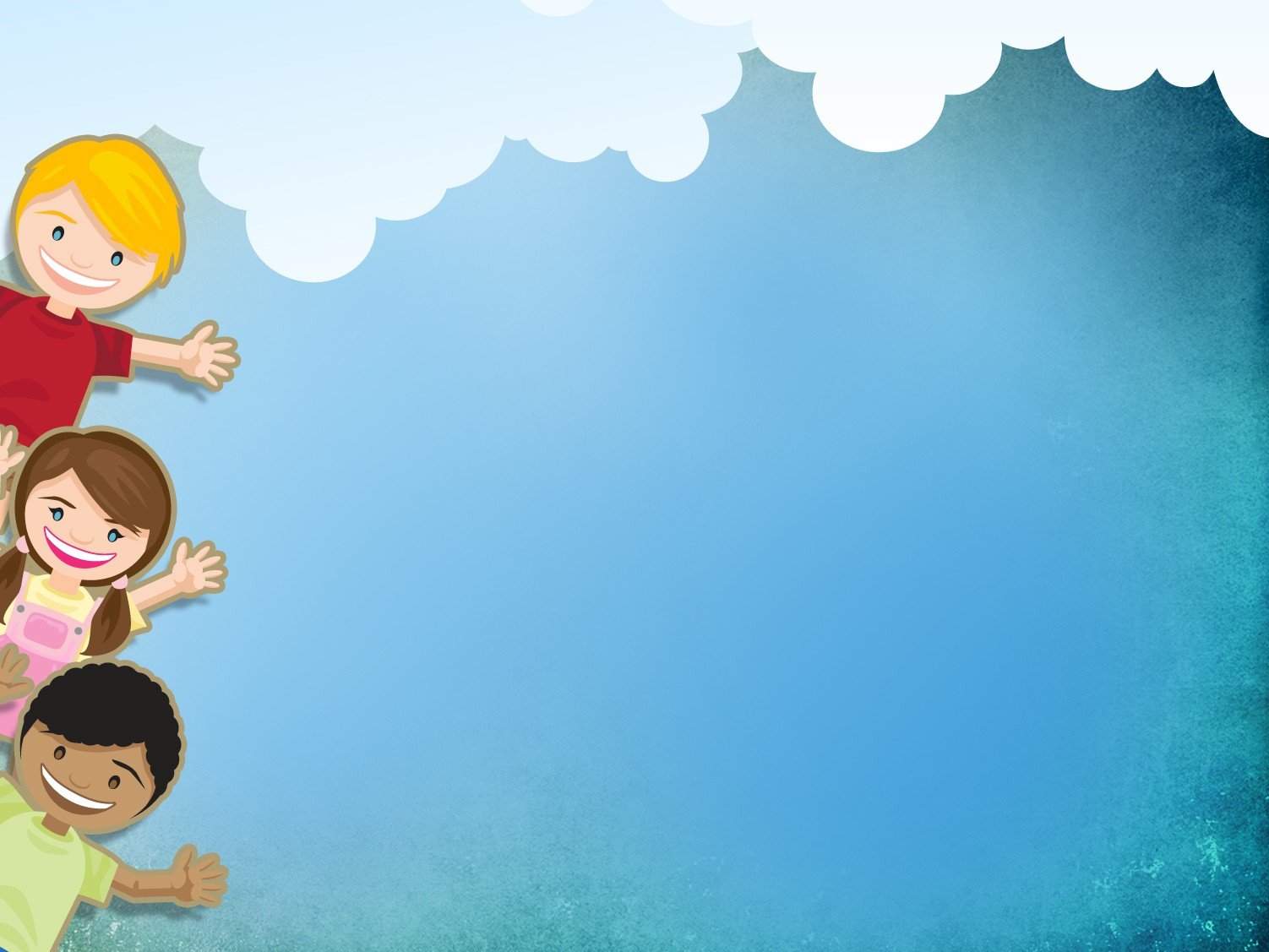 Игра – один из тех видов детской деятельности, которые используются взрослыми в целях воспитания дошкольников, обучения их различным действиям с предметами, способами средствам общения.
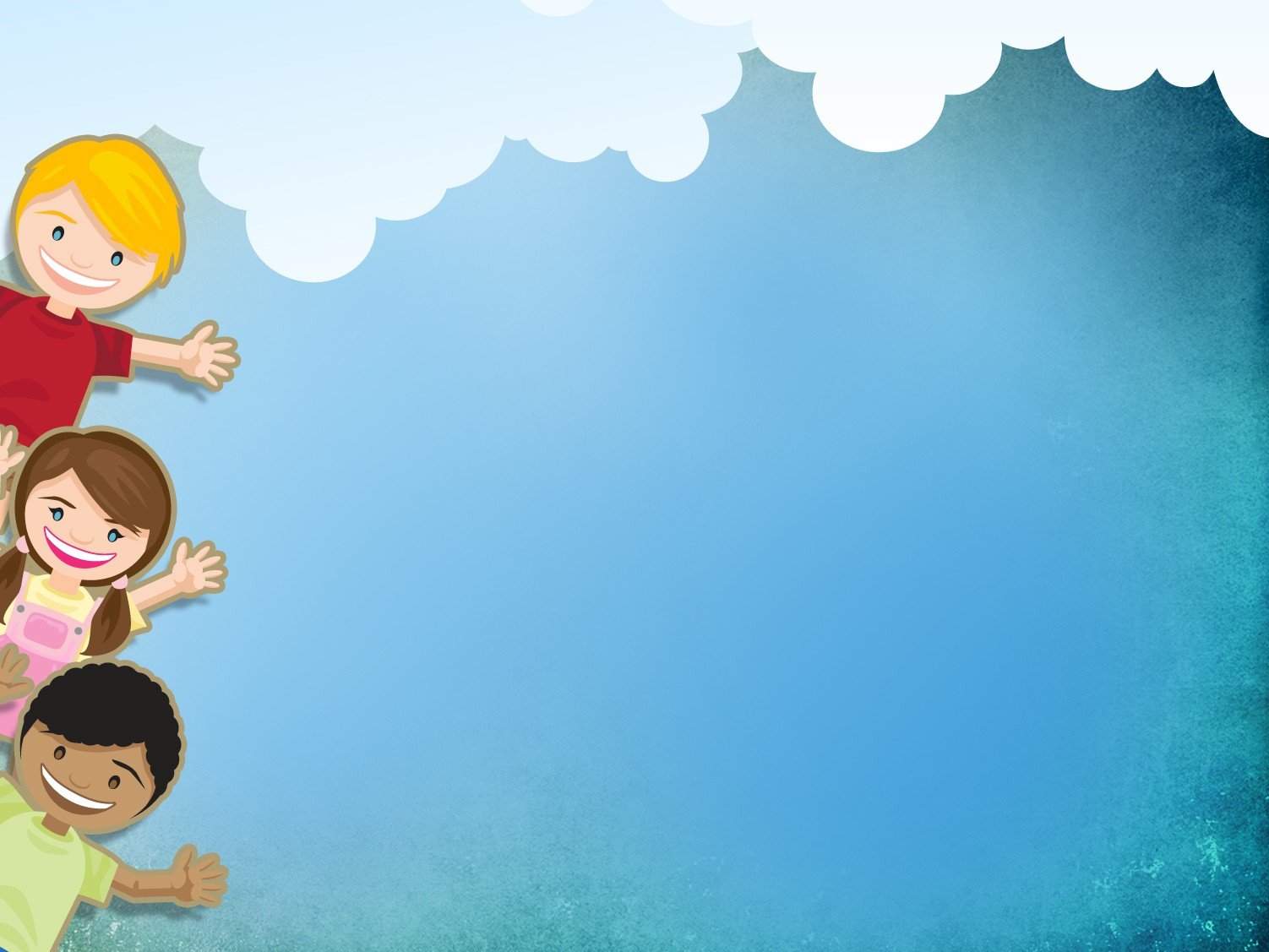 Игровое обучение – это форма учебного процесса в условных ситуациях, направленная на воссоздание и усвоение общественного опыта во всех его проявлениях: знаниях, умениях, навыках, эмоционально-оценочной деятельности.
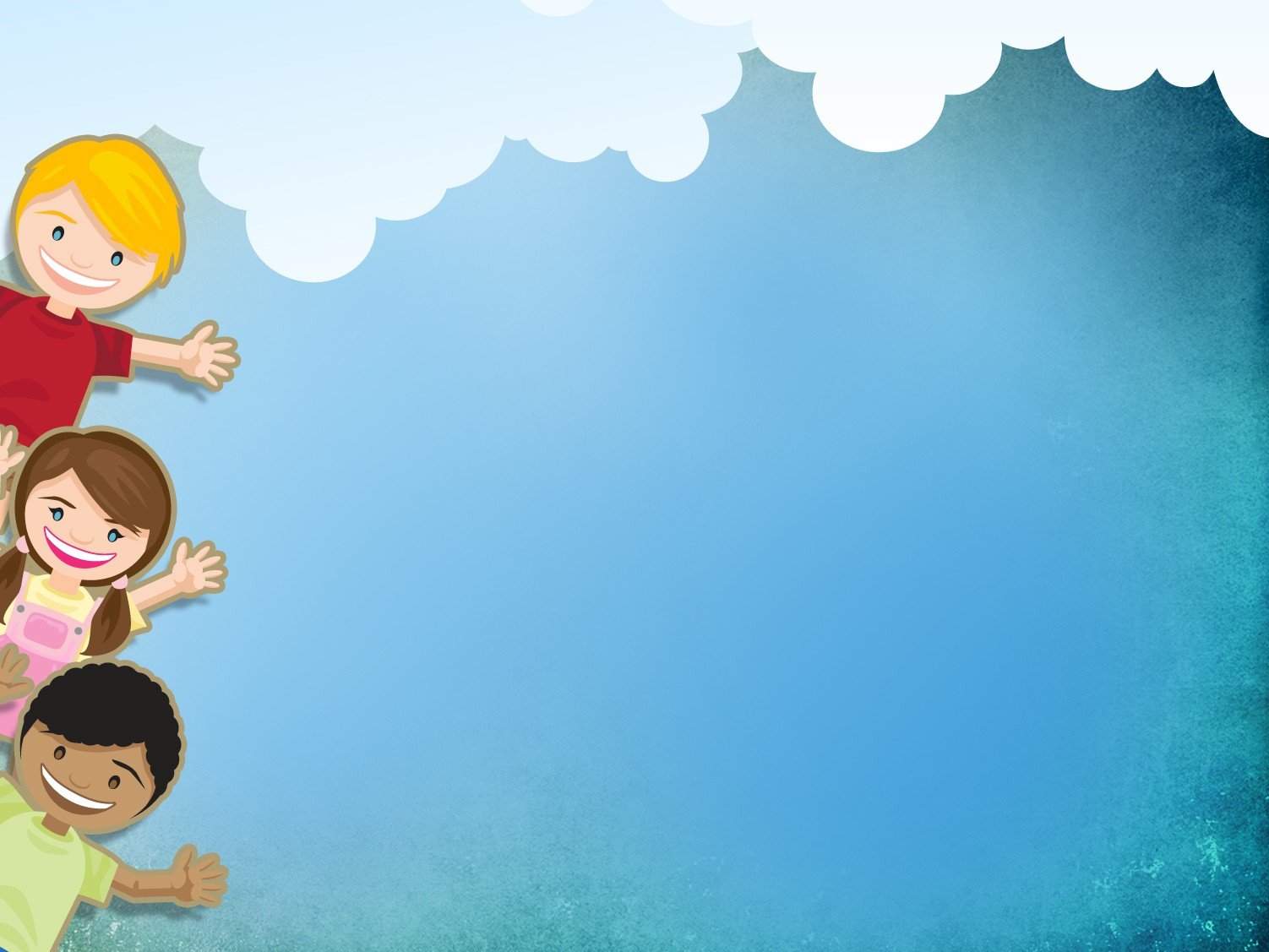 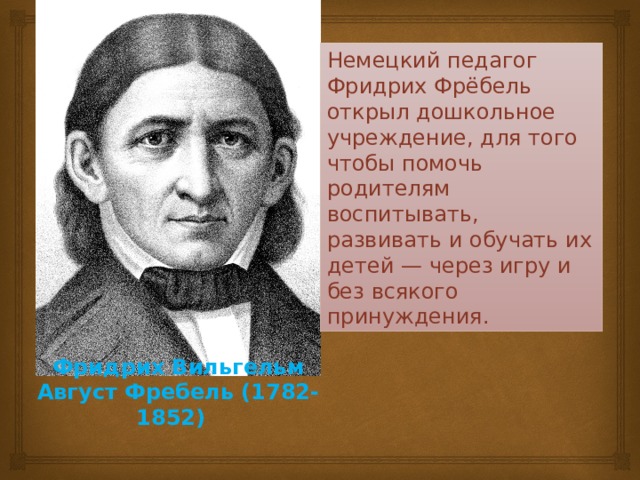 Фридрих Вильгельм Август Фребель
 (1782 – 1852 г.г.) – немецкий педагог,  теоретик дошкольного воспитания.
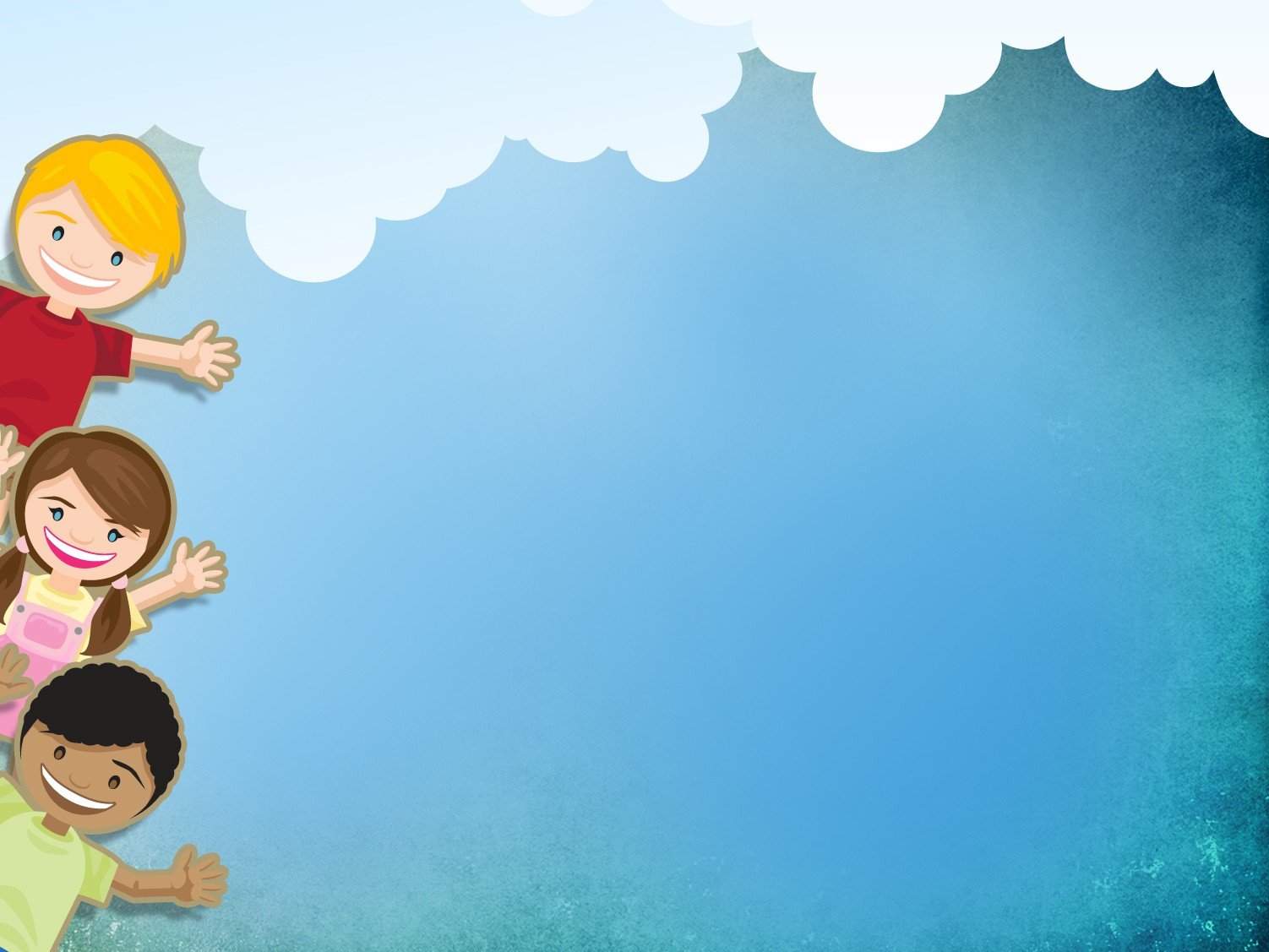 В педагогике существует очень много игр, выполняющих самые разнообразные функции: 
развивающие 
обучающие
воспитывающие
 творческие.
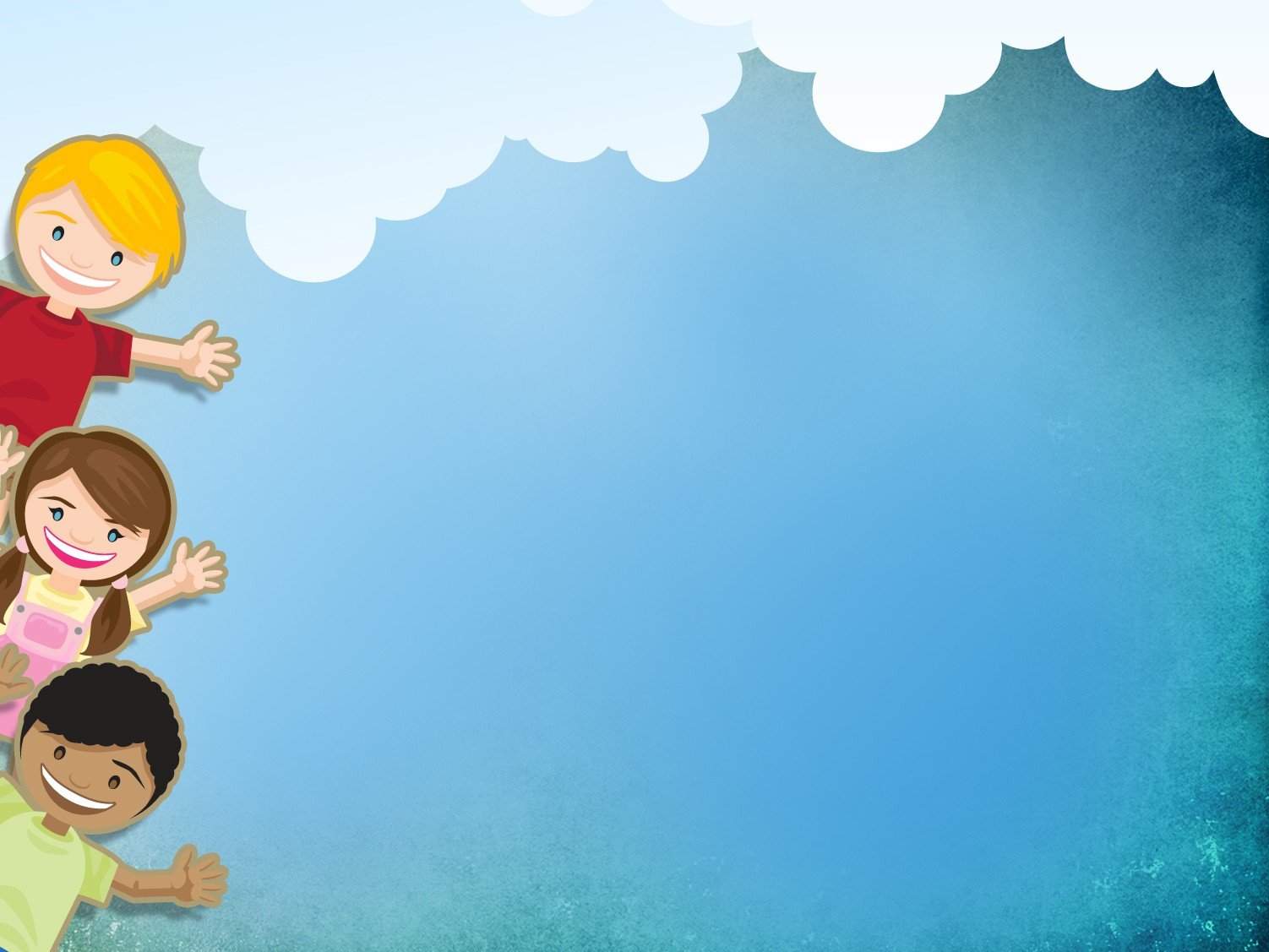 Виды игр
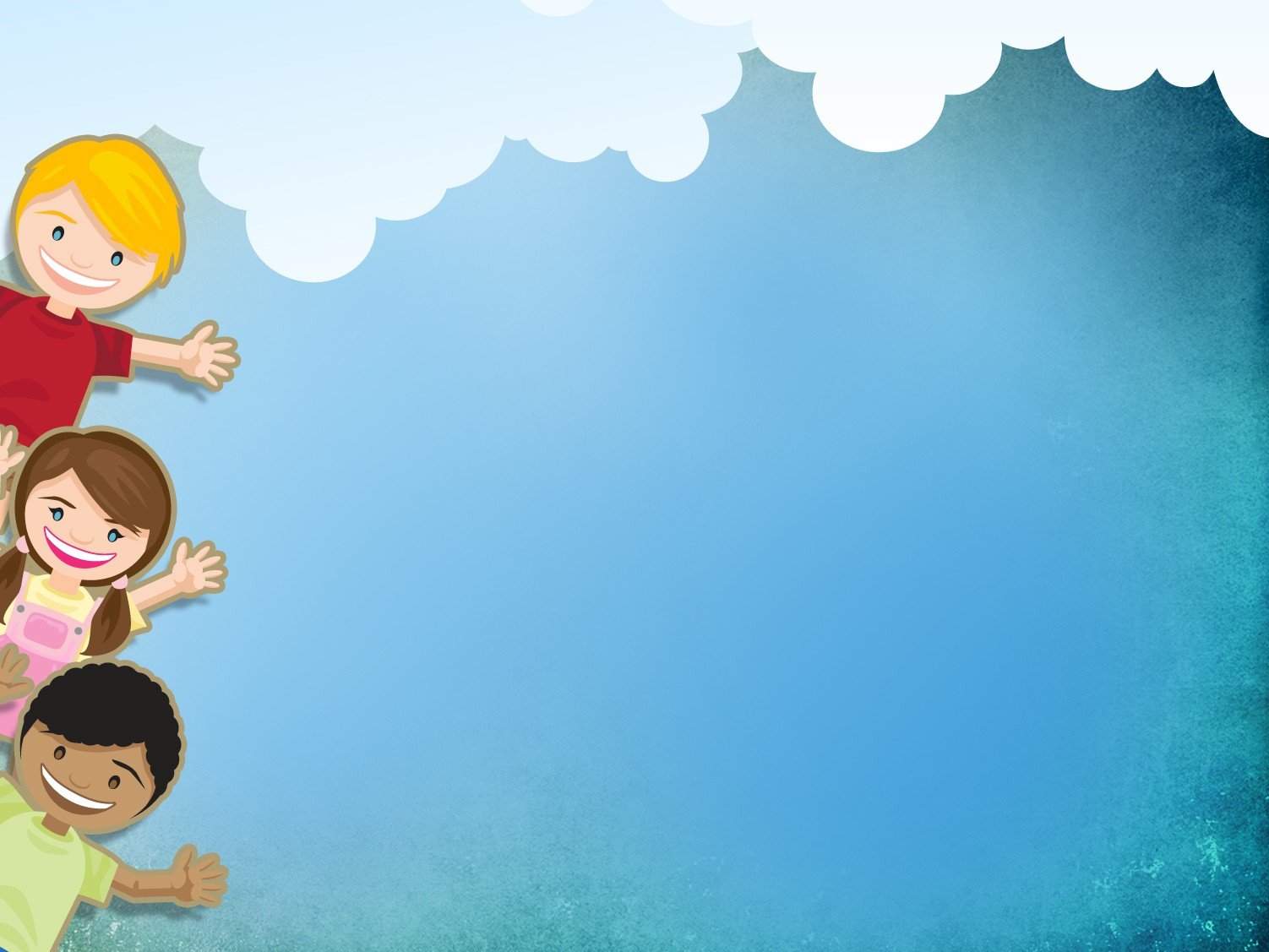 Особенности игры для дошкольников:
 является наиболее доступным и ведущим видом деятельности детей дошкольного возраста.
  является эффективным средством формирования личности дошкольника, его морально-волевых качеств.
  все психологические новообразования берут начало в игре
способствует формированию всех сторон личности ребенка, приводит к значительным изменениям в его психике.
 важное средство умственного воспитания ребенка, где умственная активность связана с работой всех психических процессов.
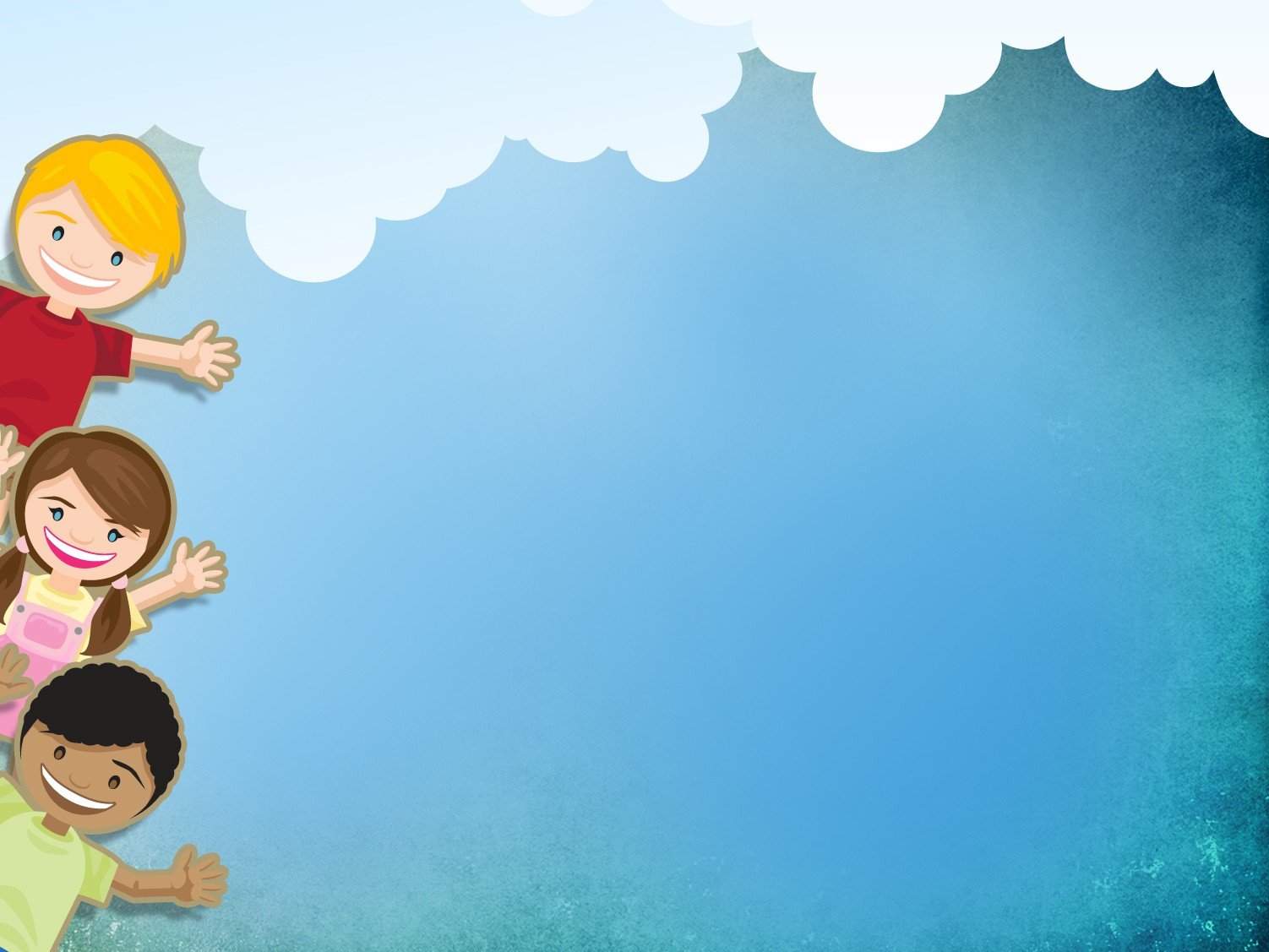 Сюжетно – ролевая игра раскрывает задачи:
Научить ребенка взаимодействию в коллективе.
Развивать воображение.
Развивать и усовершенствовать речь.
Воспитание культурно – гигиенических навыков.
Знакомство с профессиями.
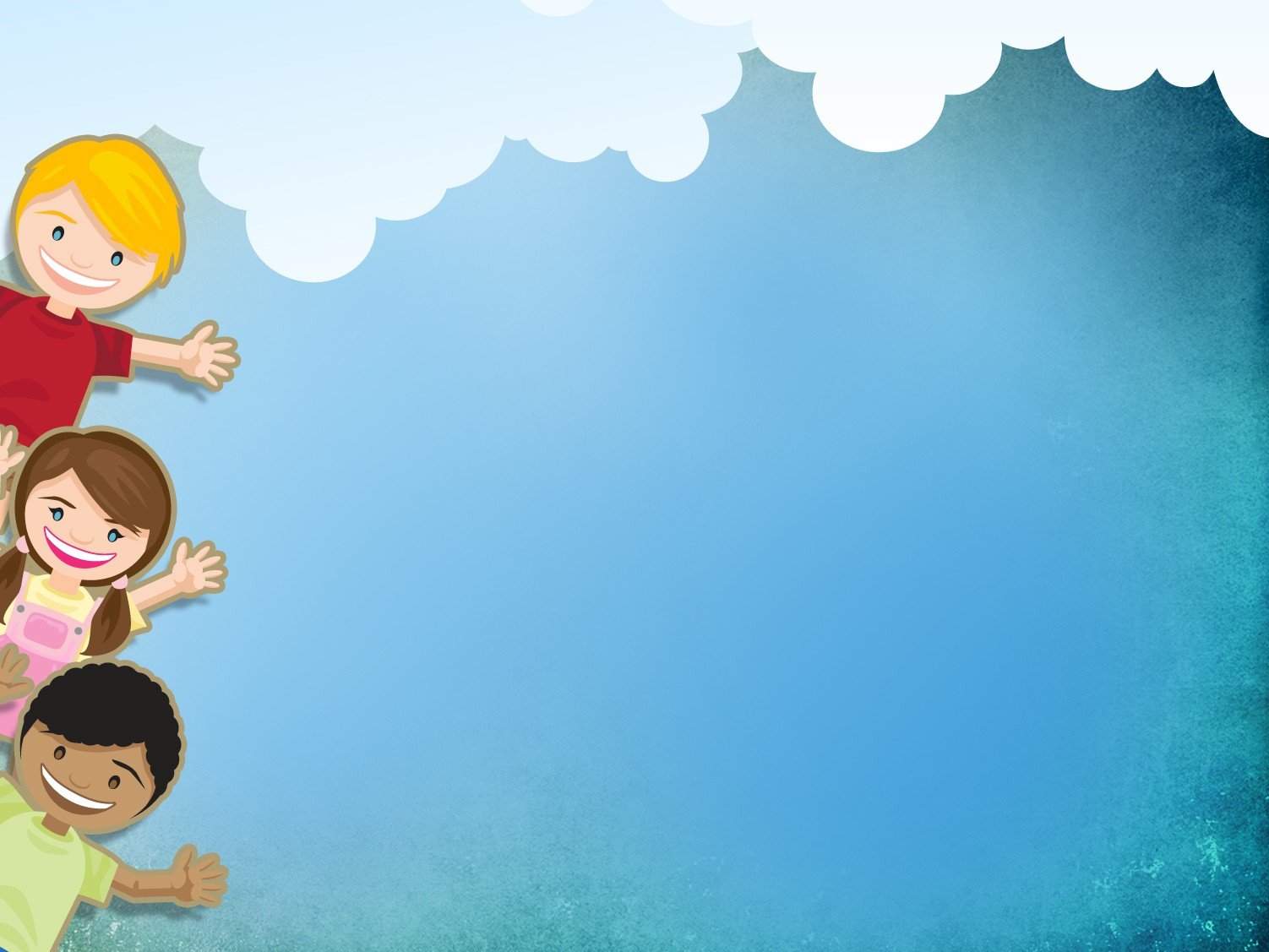 Дидактические игры бывают:
Музыкально-дидактические игры
Игры на развитие внимания
Игры по экологии
Игры на развитие словаря
Игры по формированию элементарных математических представлений
Игры на развитие сенсорики.
Игры по социальному миру
Игры по речевому развитию.
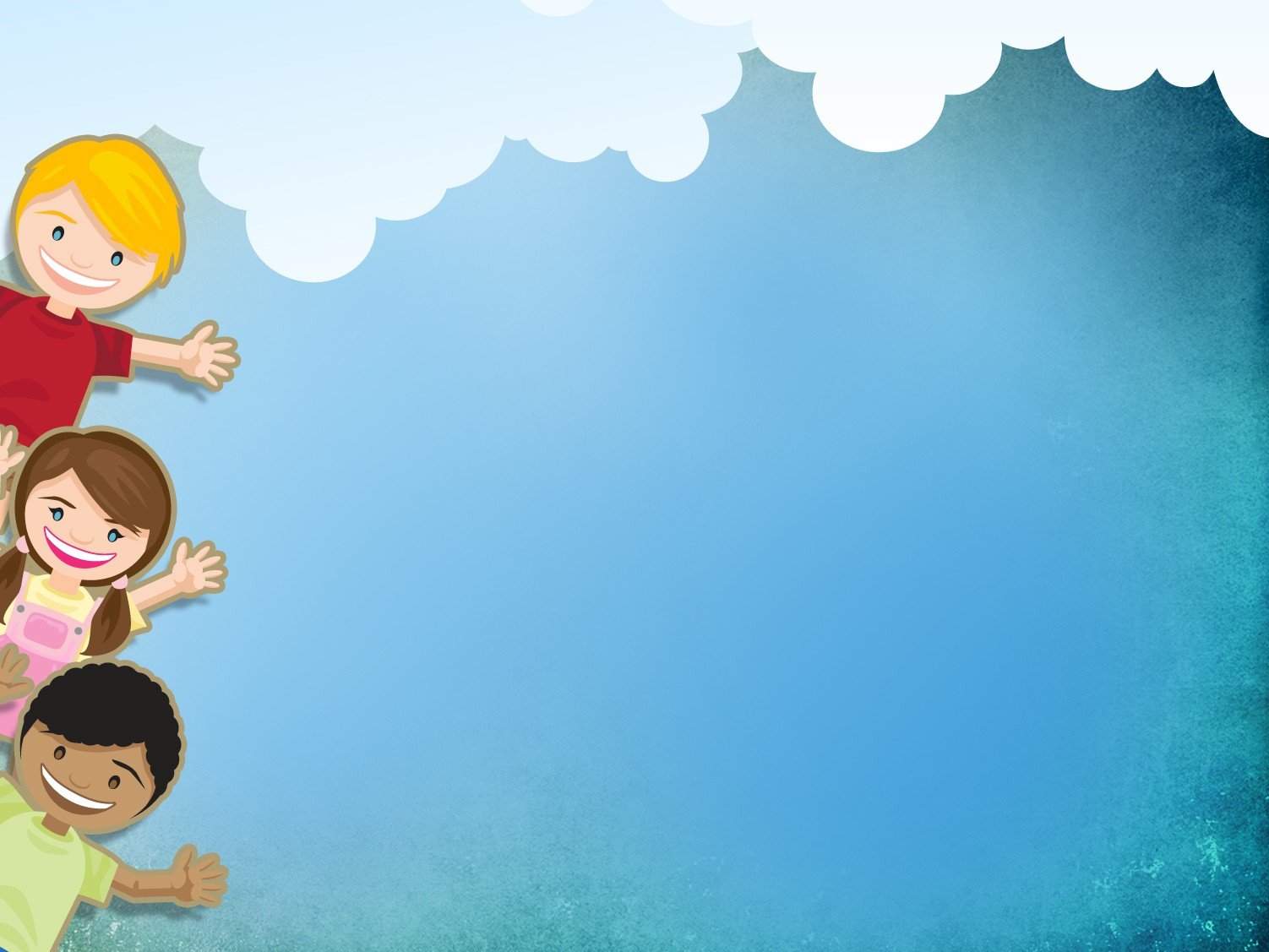 Подвижные игры.
Подвижные игры - это важная часть взаимодействия воспитателя совместно с детьми. 
Подвижные игры позволяют детям расслабиться, при этом дети двигаются в 
определенной последовательности и направлении согласно поставленной цели и задачи.
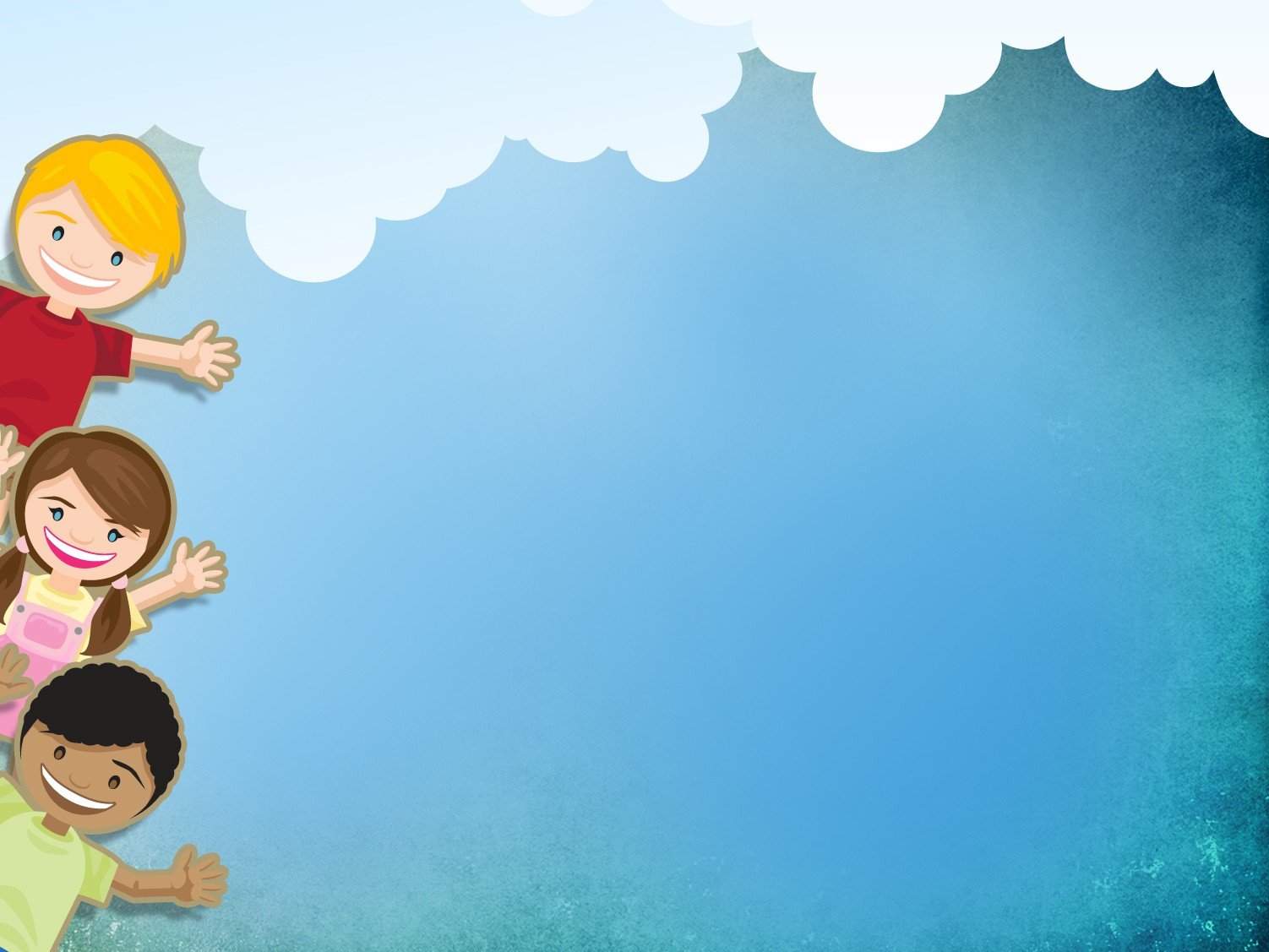 Словесные игры
Словесная игра – это разновидность игры с полным отсутствием материального компонента, такая игра происходит исключительно путем речевого взаимодействия игроков, описывающих действия.
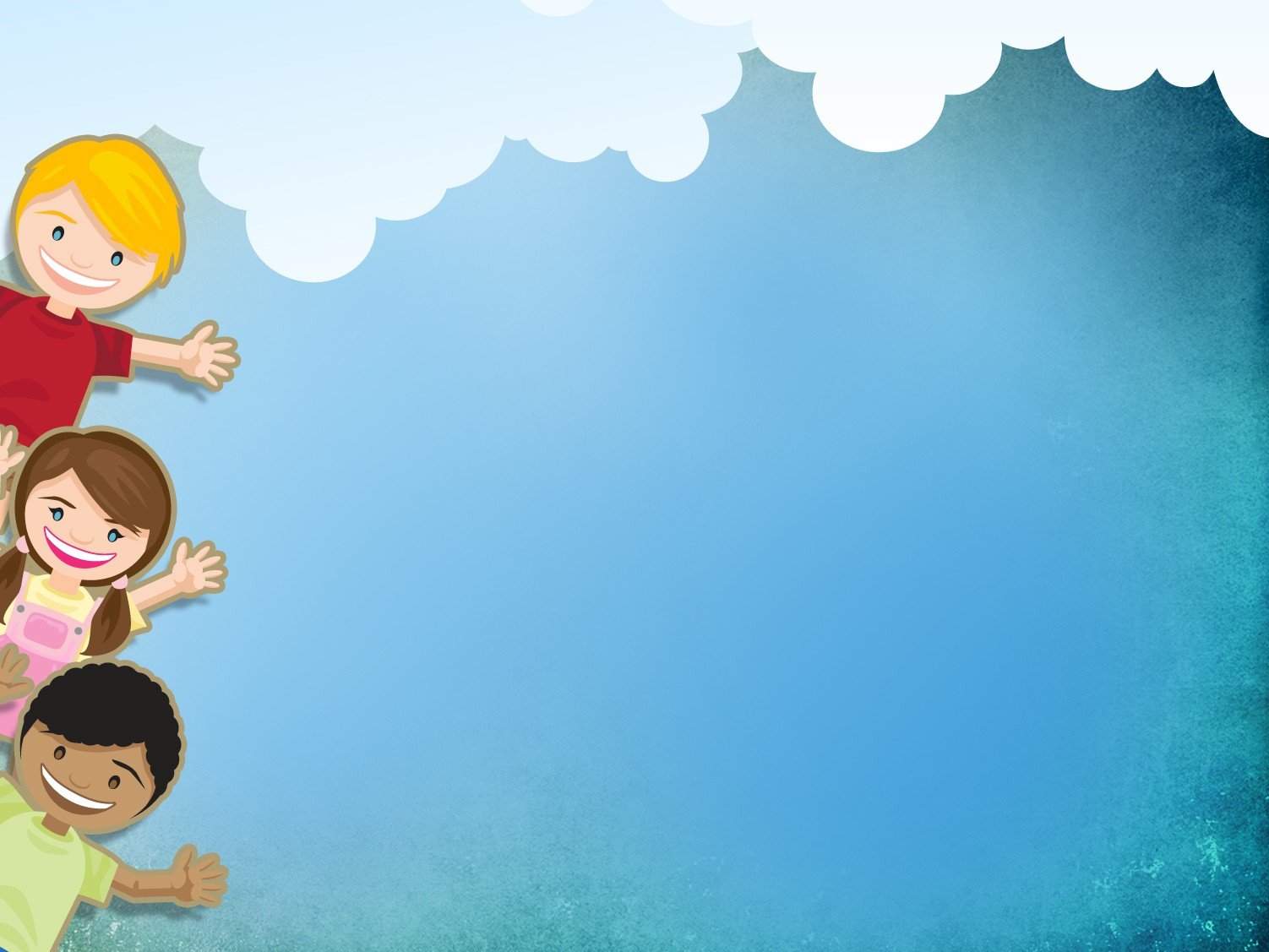 Театрализованные игры
	Театрализованная игра — это разыгрывание в лицах литературных произведений (сказки, рассказы, специально написанные инсценировки). 
Театрализованные игры дошкольников можно разделить на две основные группы: режиссерские игры и игры-драматизации.
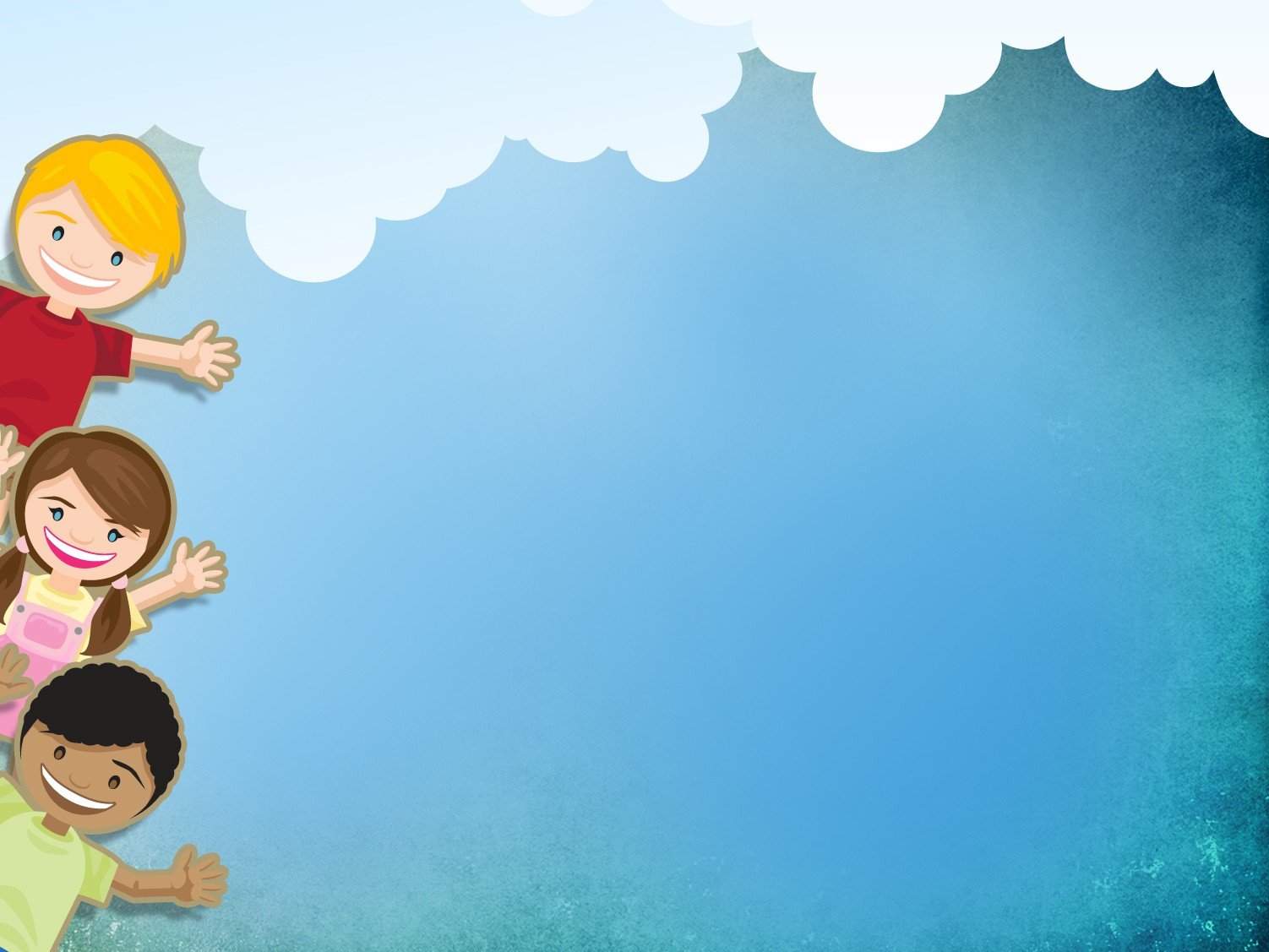 Народные игры
Народная игра – исторически сложившееся общественное явление, самостоятельный вид деятельности, которая является ещё и средством обучения и воспитания.
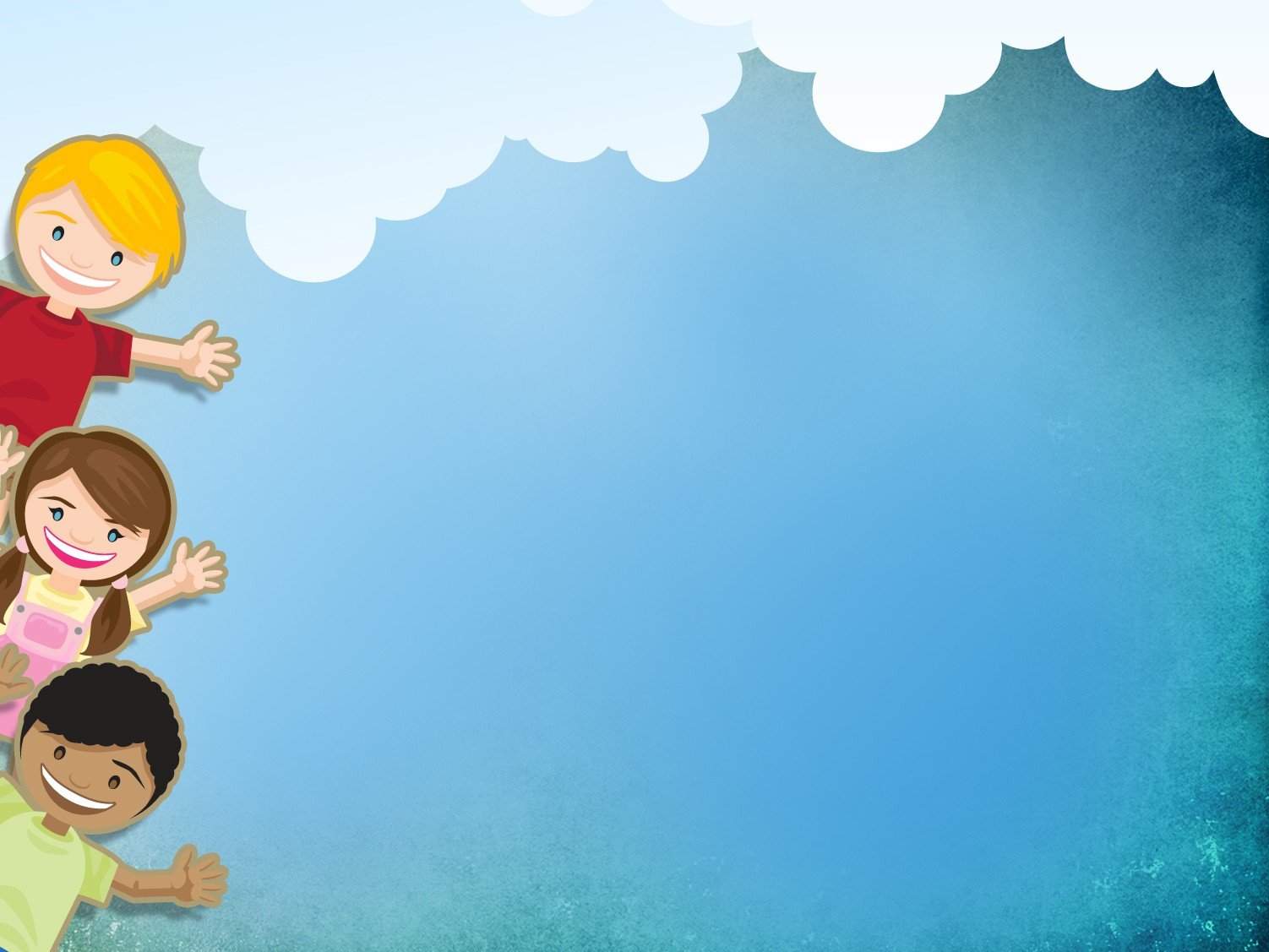 Конструктивные игры
Конструктивные игры — это  вид творческих игр, где дети отражают свои впечатления, знания об окружающих предметах, самостоятельно делают разные постройки, сооружения, здания, дороги, но делают это в схематичном, обобщенном виде.
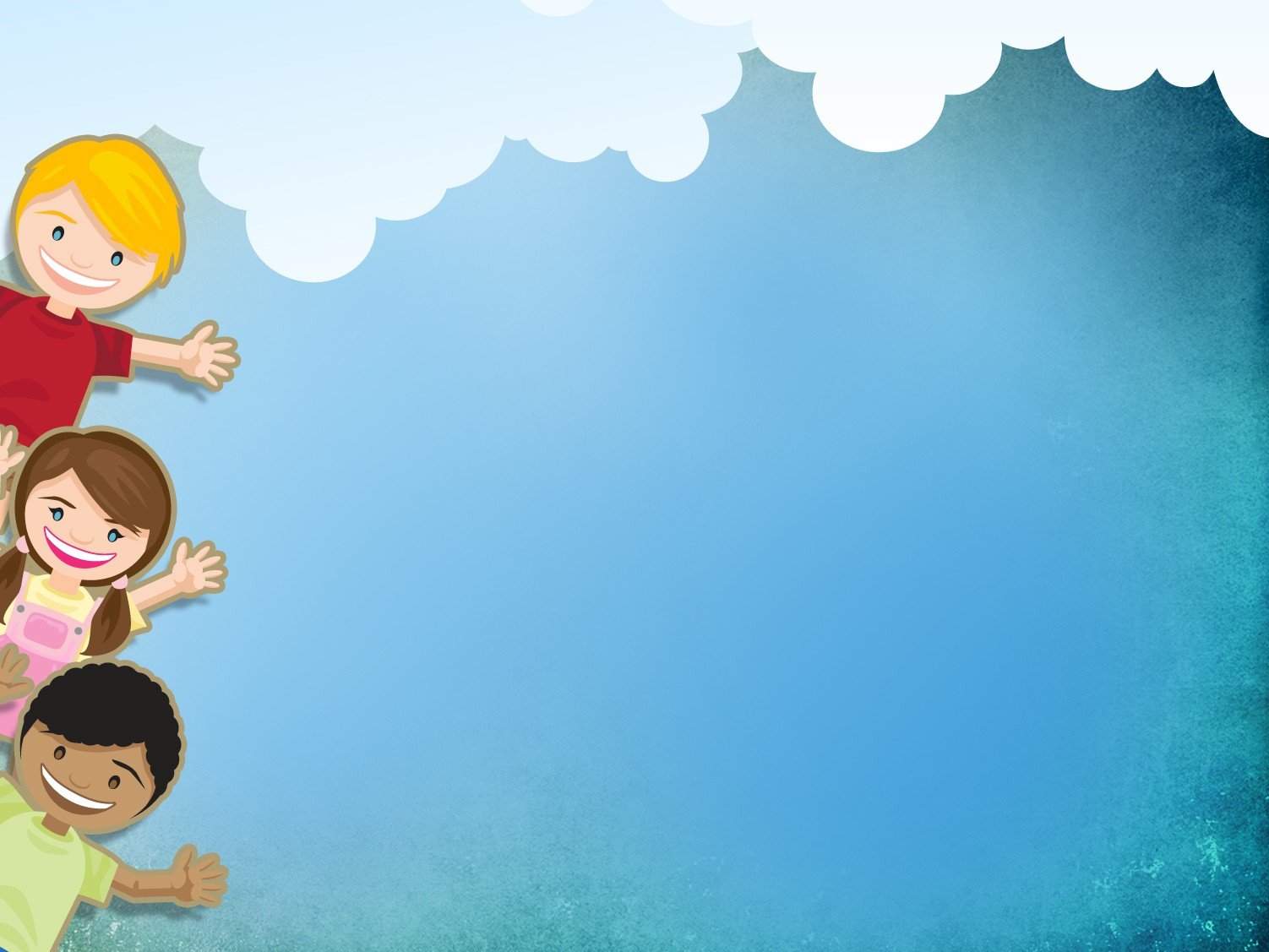 Спасибо за внимание!